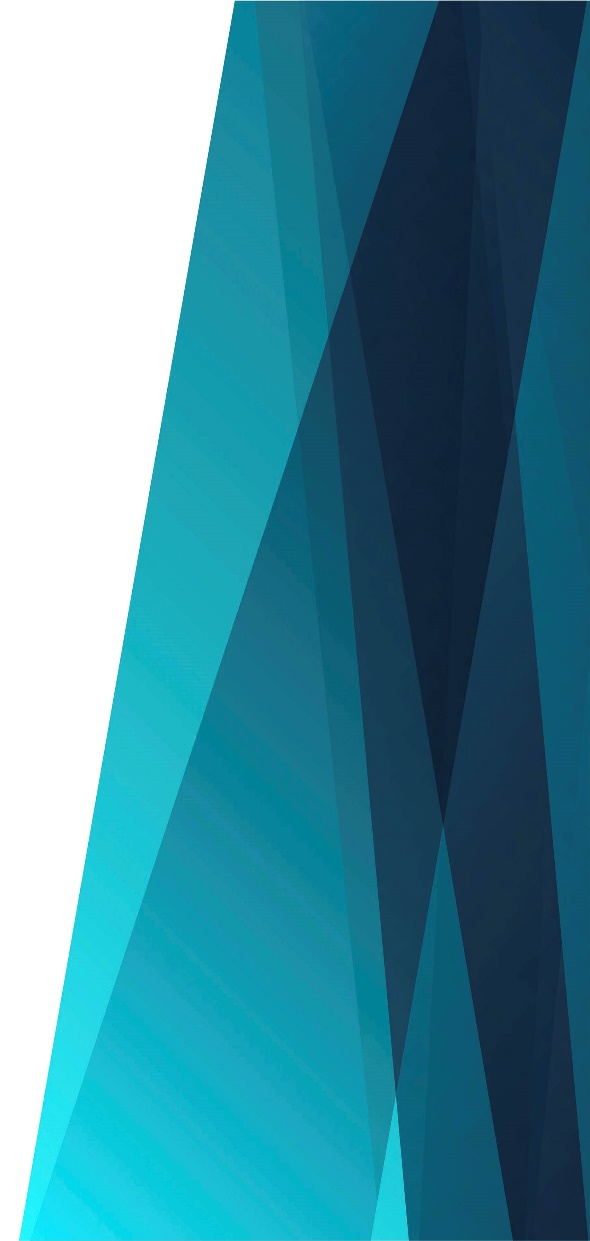 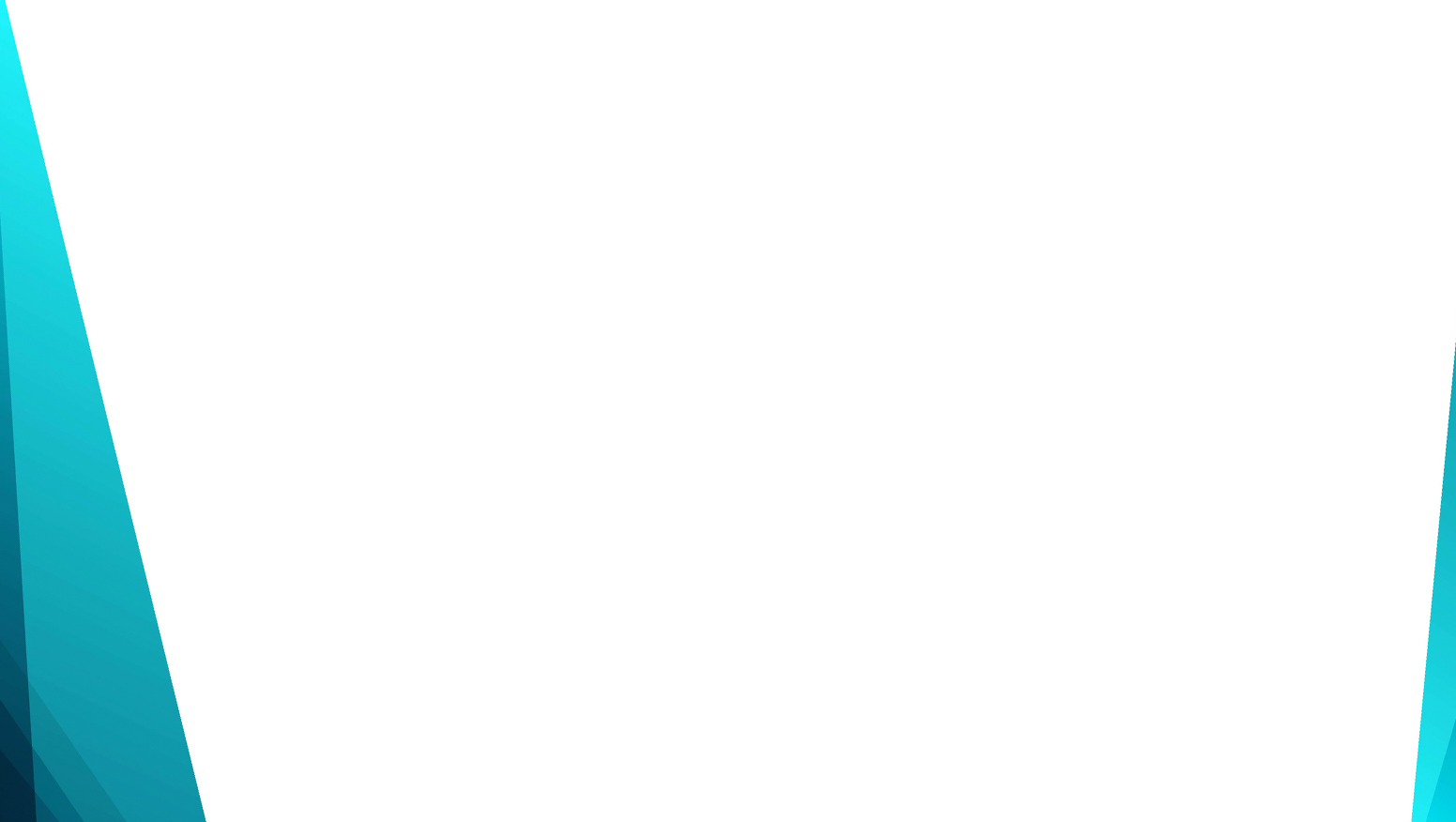 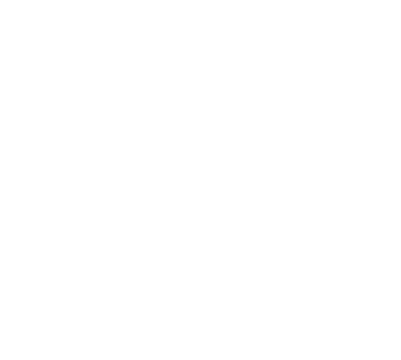 В сей день святой
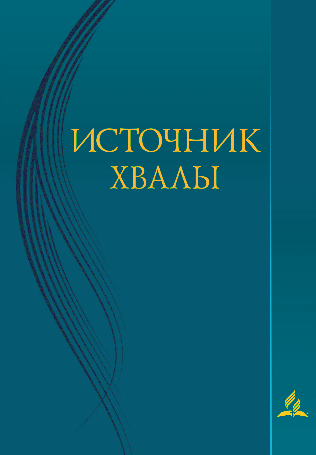 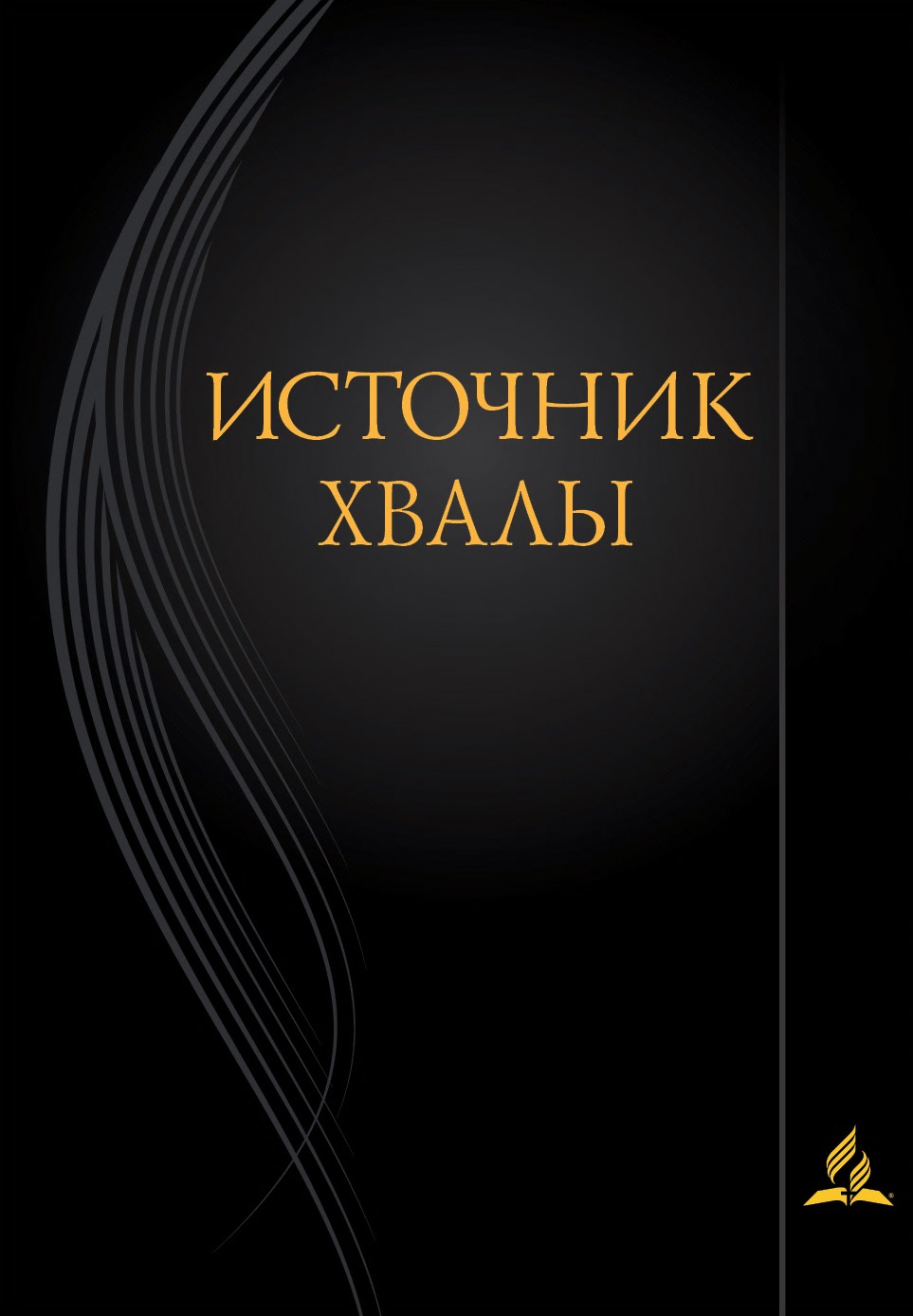 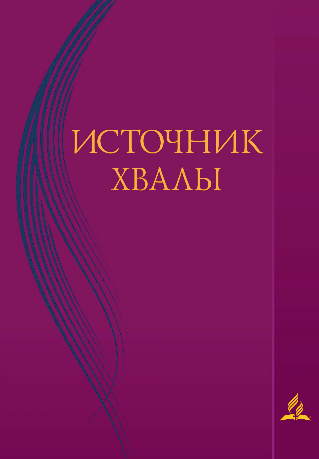 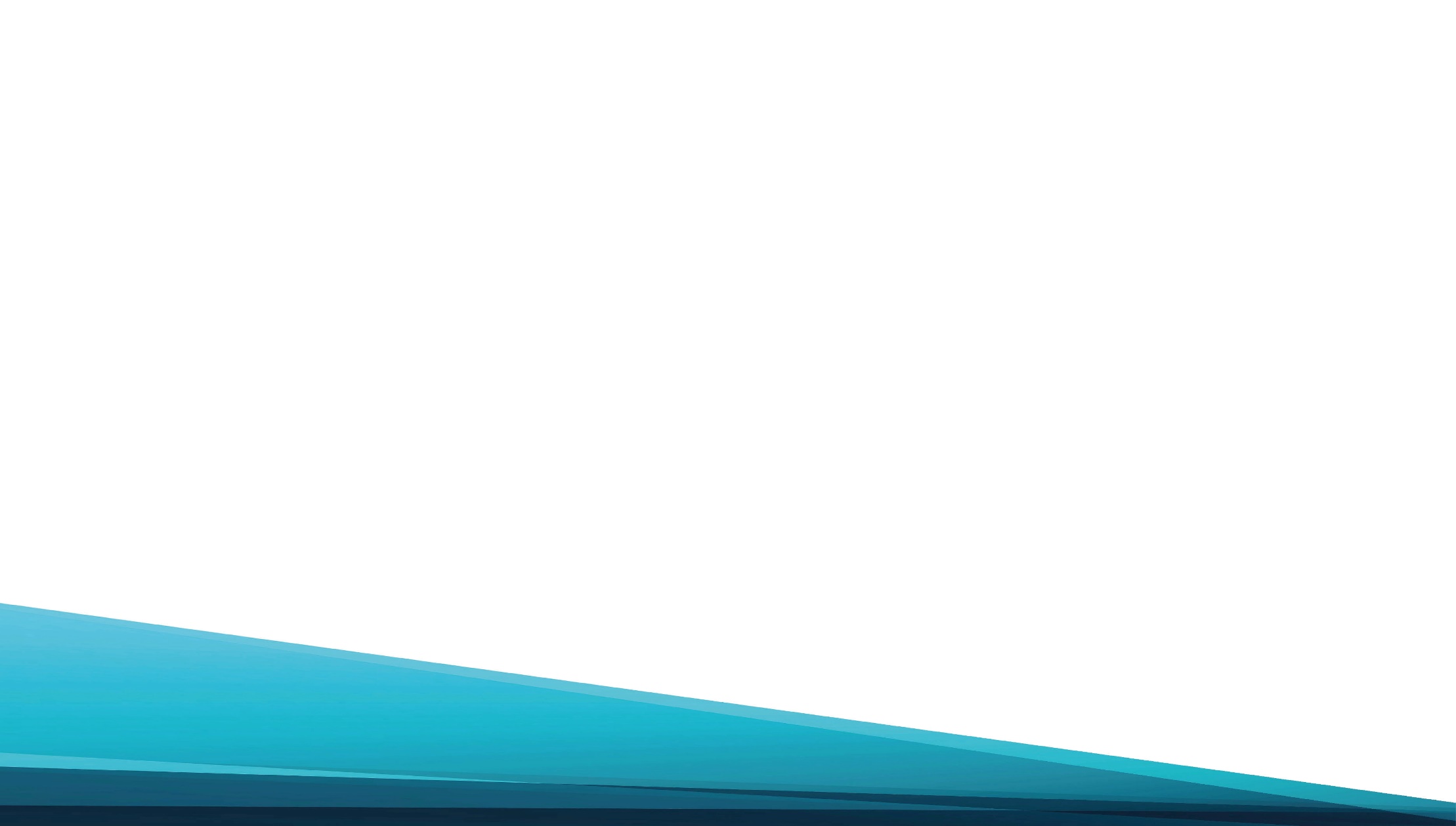 В сей день святой

	Предвечного Отца

	Псалом от сердца 	

	Господу споем
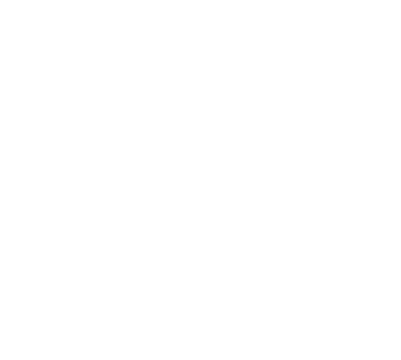 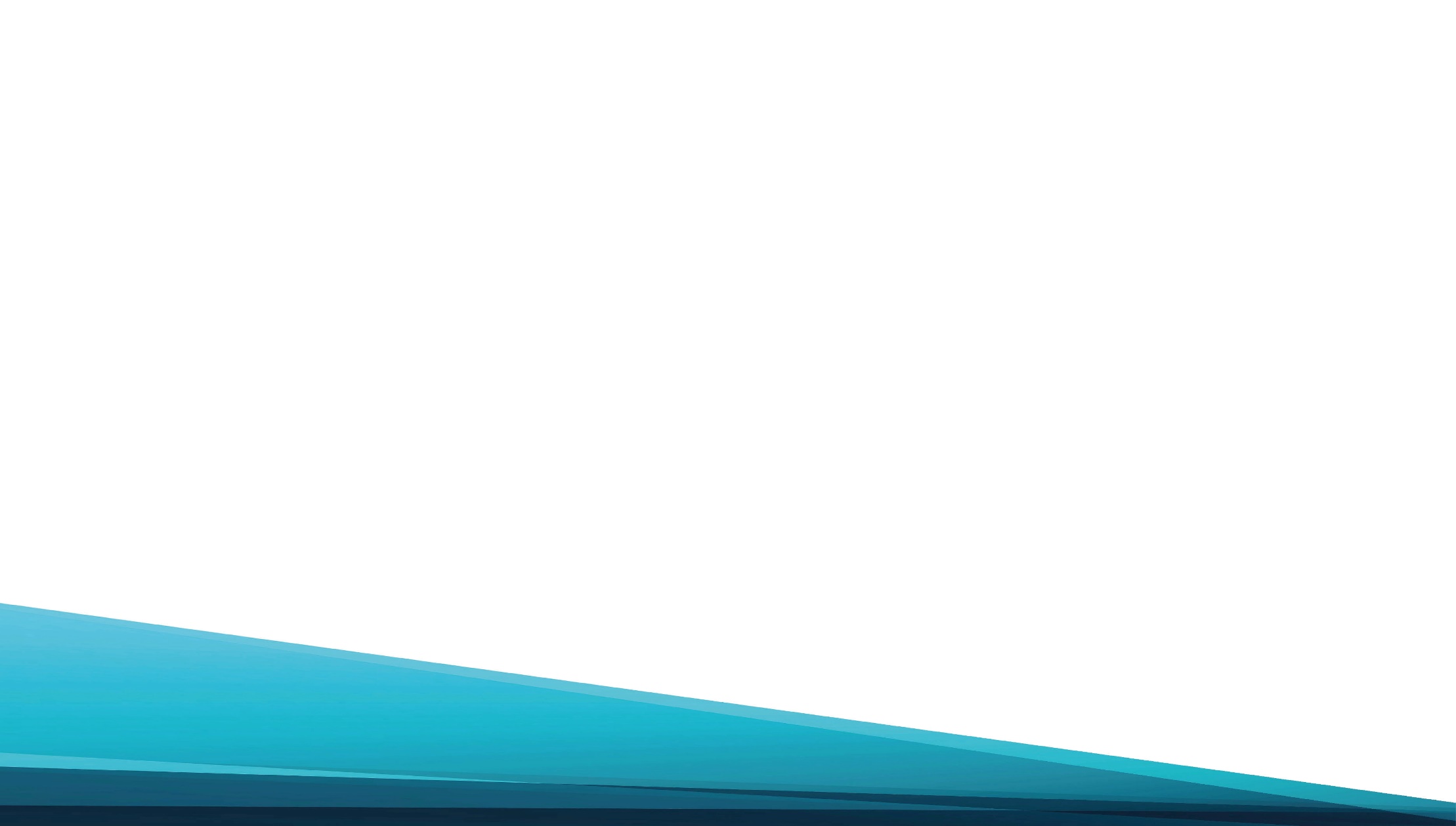 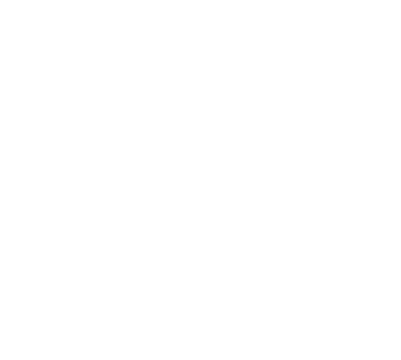 За благодатный мир, 

Что льет в сердца.

Хвалу Творцу 

Благому принесем.
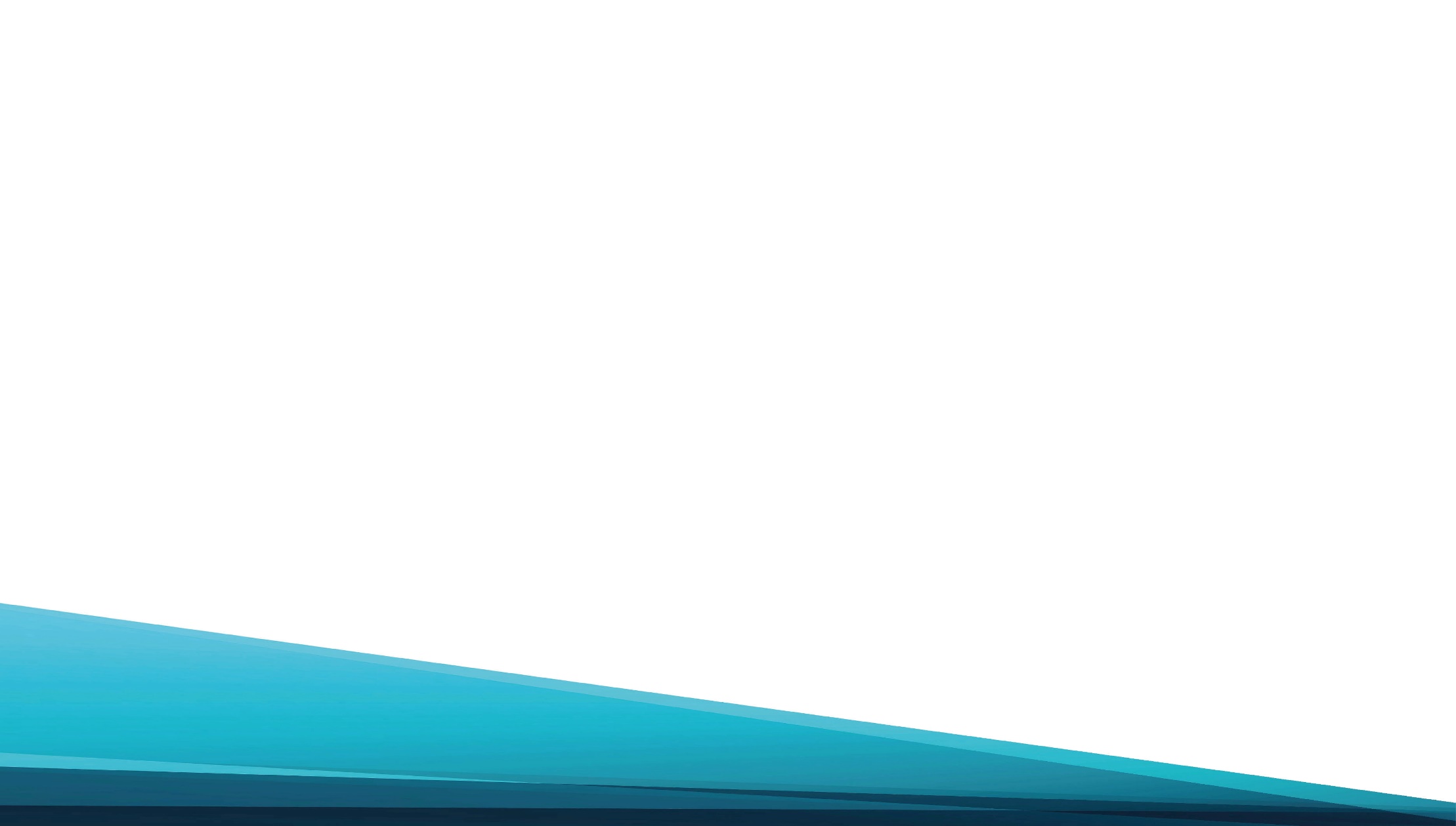 Припев:

Сей день святой – 
Знамение Творца.
И благодатный мир 
Бог льет в сердца,
Бог льет в сердца.
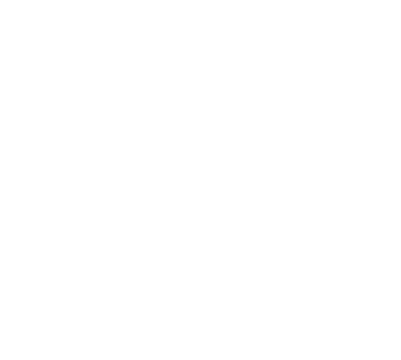 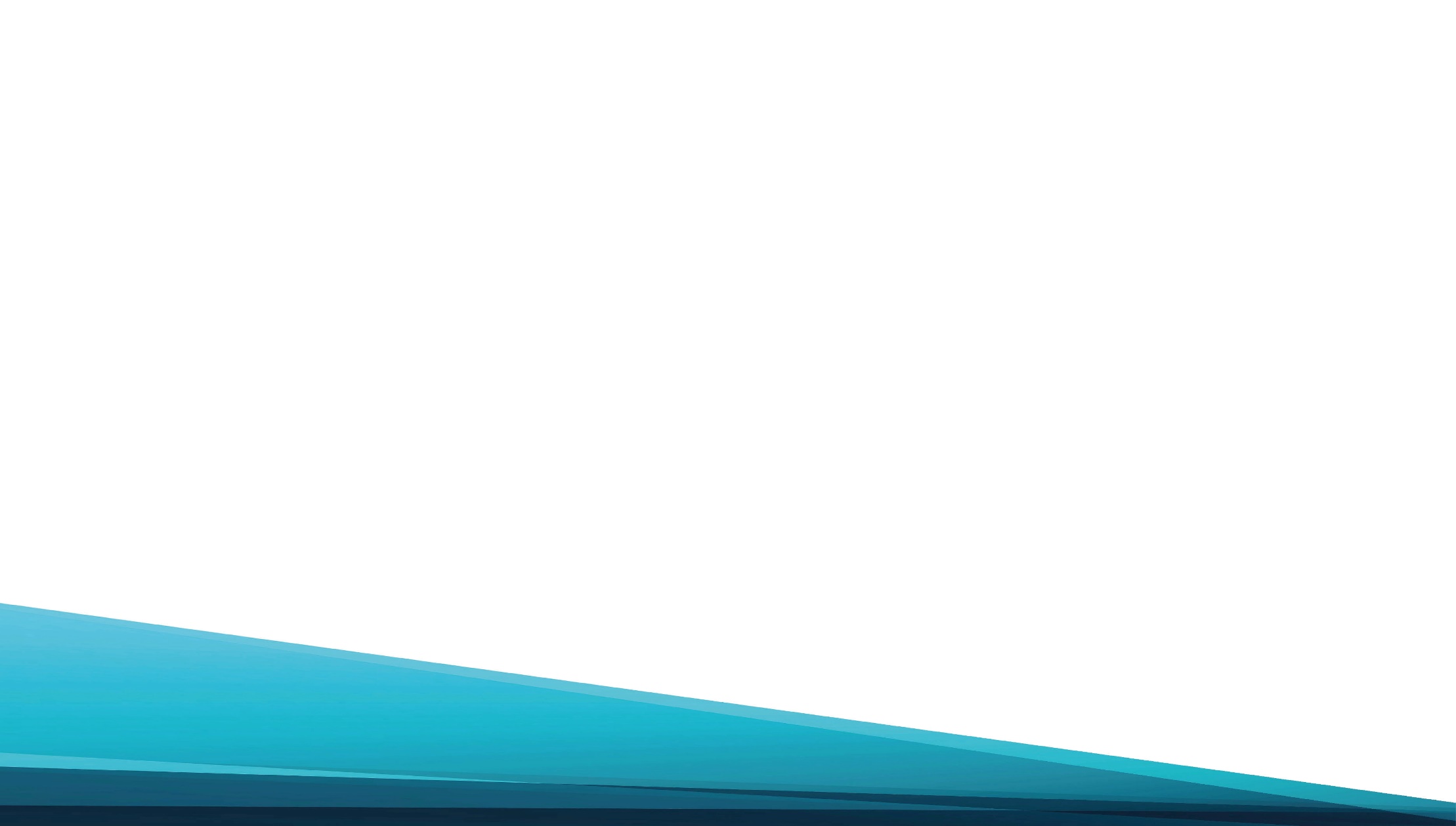 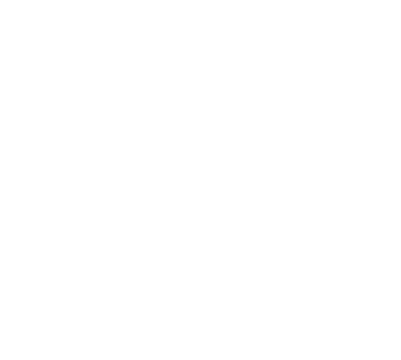 Он верной памятью

Стоит вовек 

Премудрого творения земли,
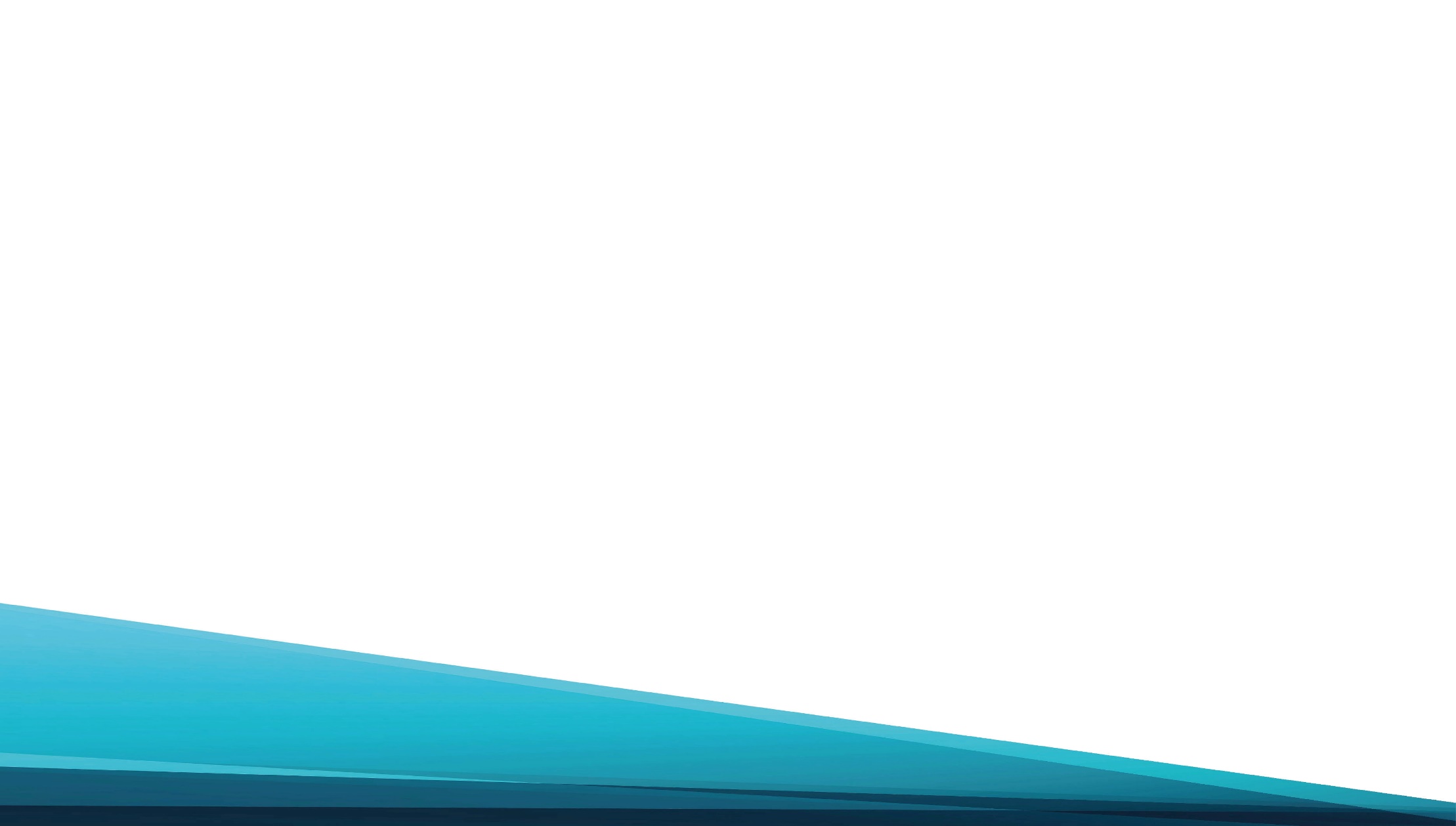 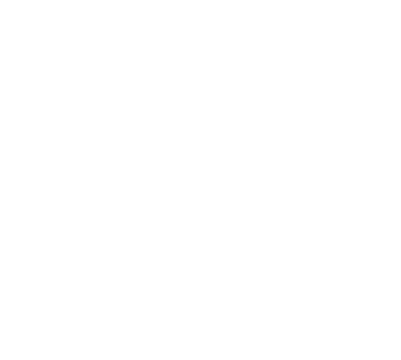 И, соблюдая день сей, человек

Постигнет дар
 
Божественной любви.
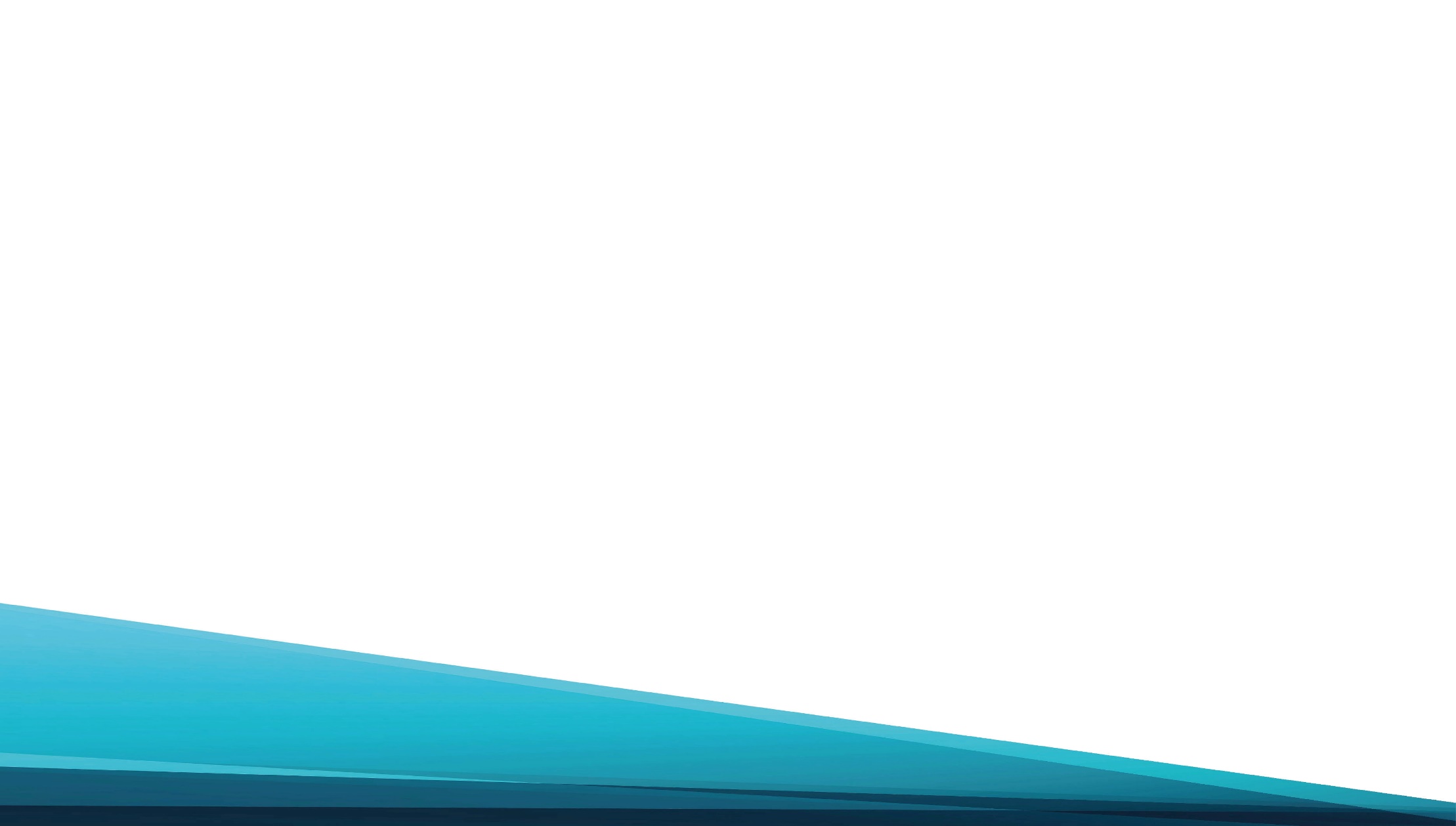 Припев:

Сей день святой – 
Знамение Творца.
И благодатный мир 
Бог льет в сердца,
Бог льет в сердца.
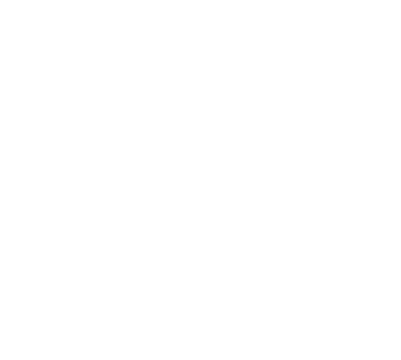 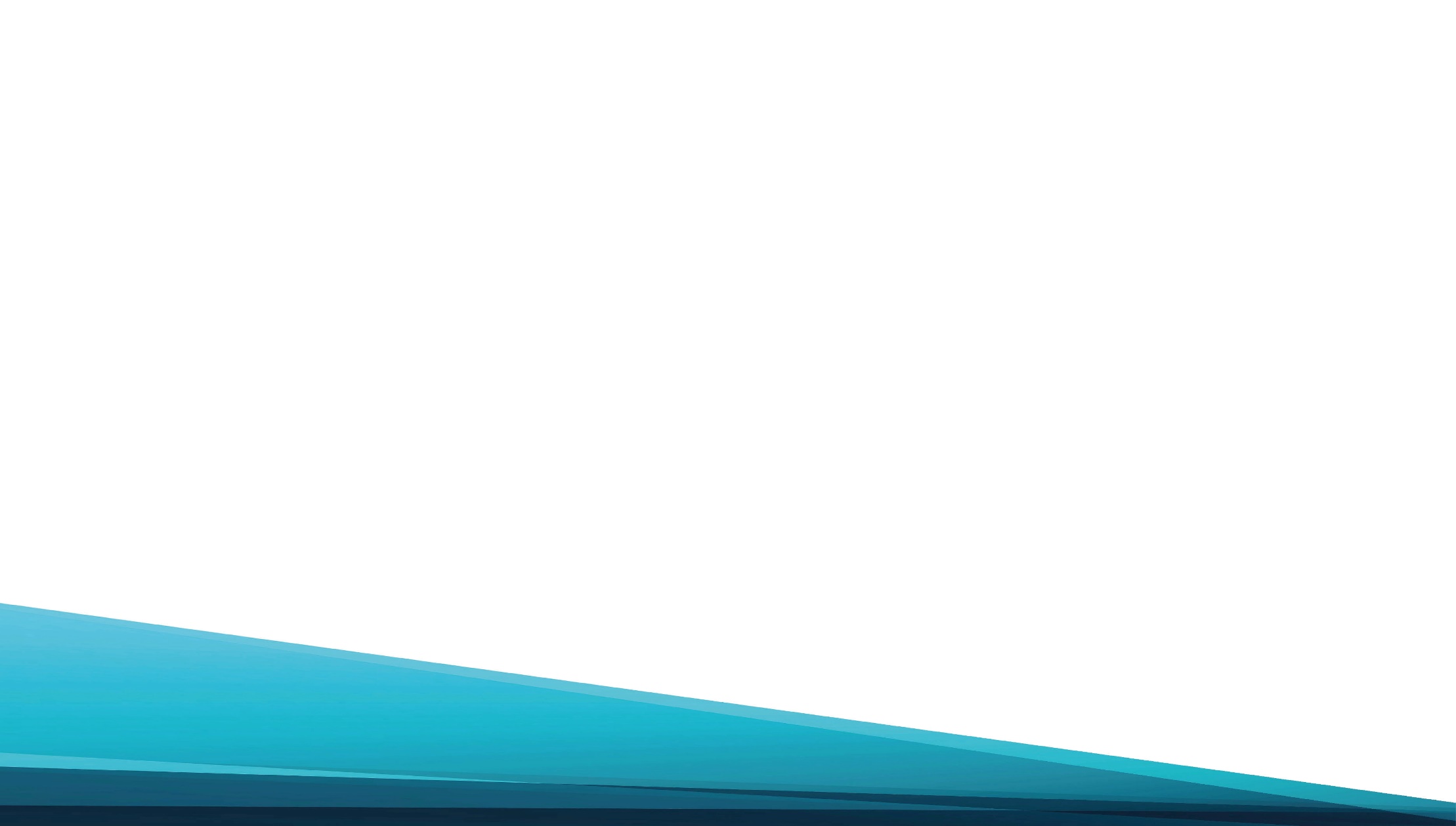 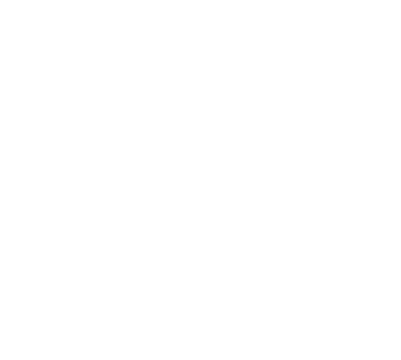 Знаменьем день сей
 
В мире должен быть

Народа, чтущего Закон Христов,
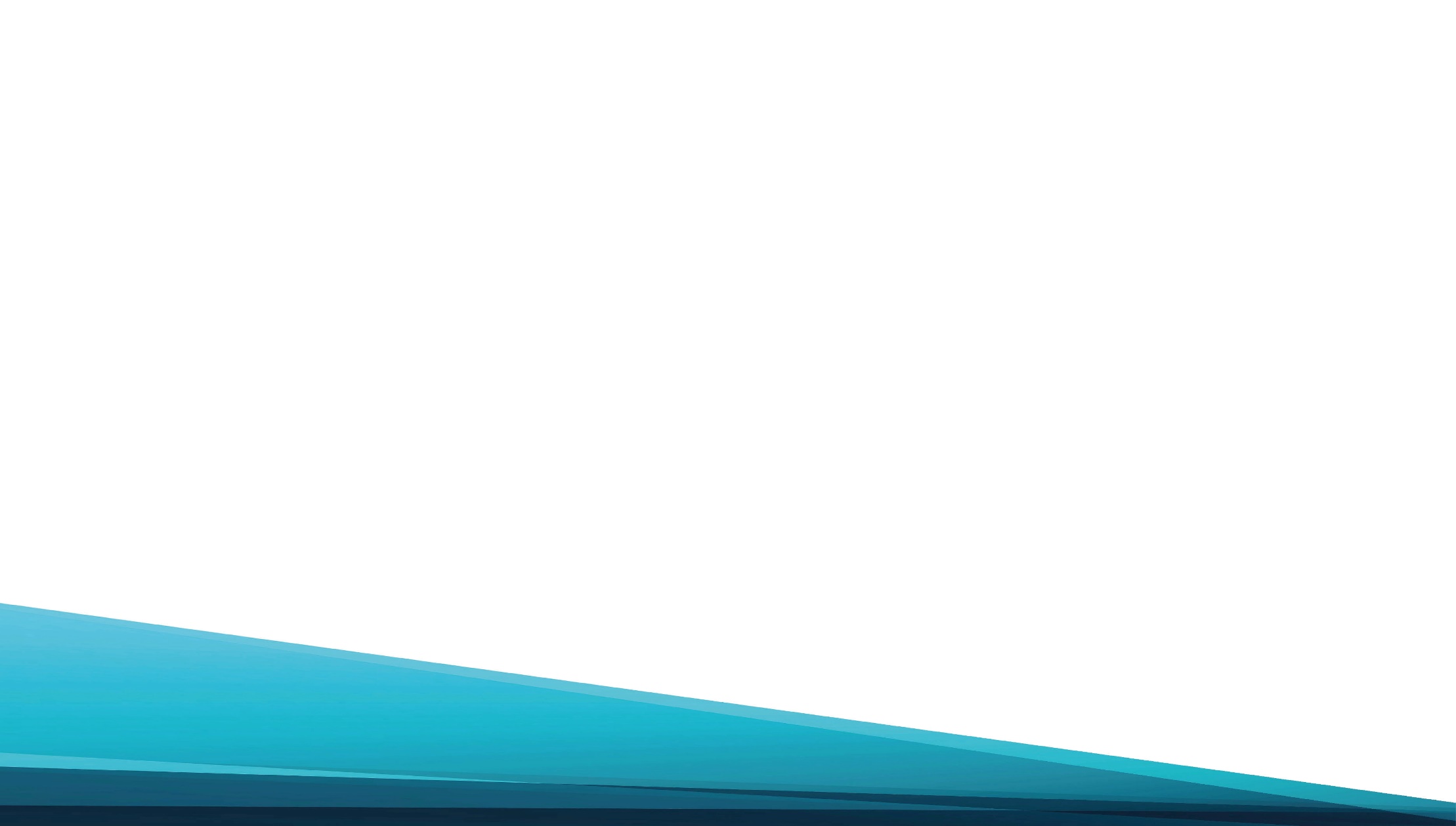 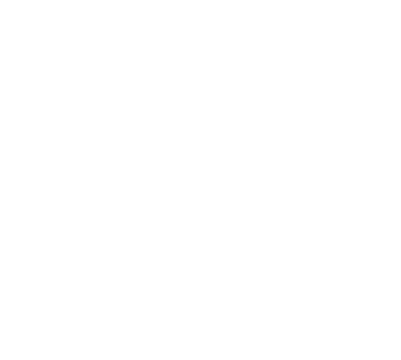 Того народа, кто Творцу служить

Всем сердцем и умом 

Всегда готов
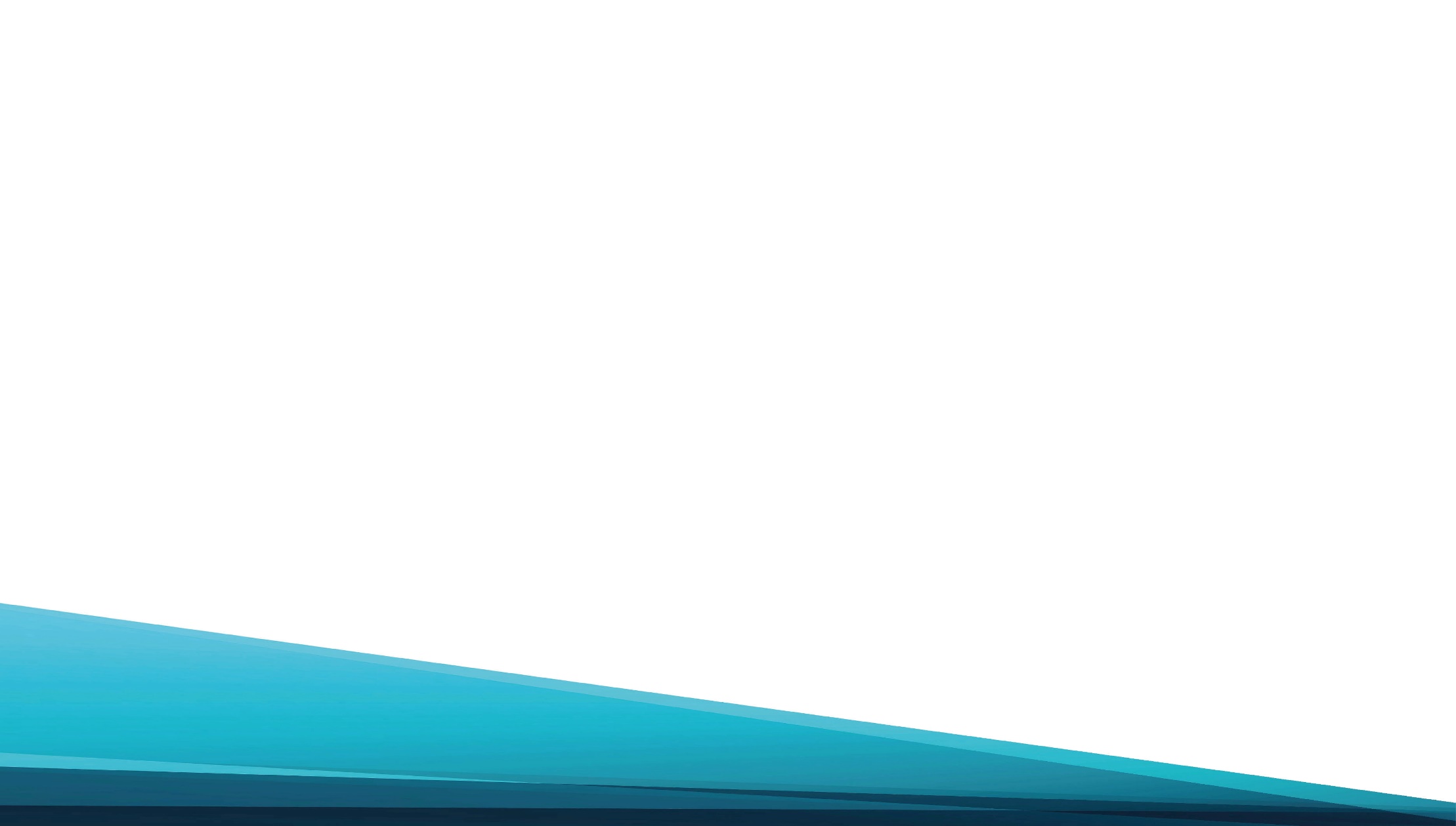 Припев:

Сей день святой – 
Знамение Творца.
И благодатный мир 
Бог льет в сердца,
Бог льет в сердца.
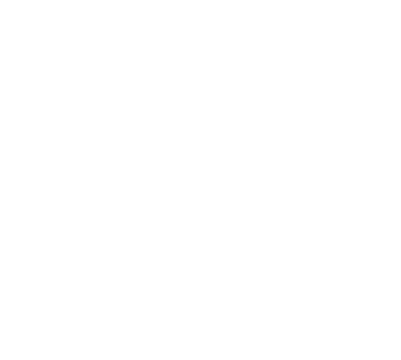 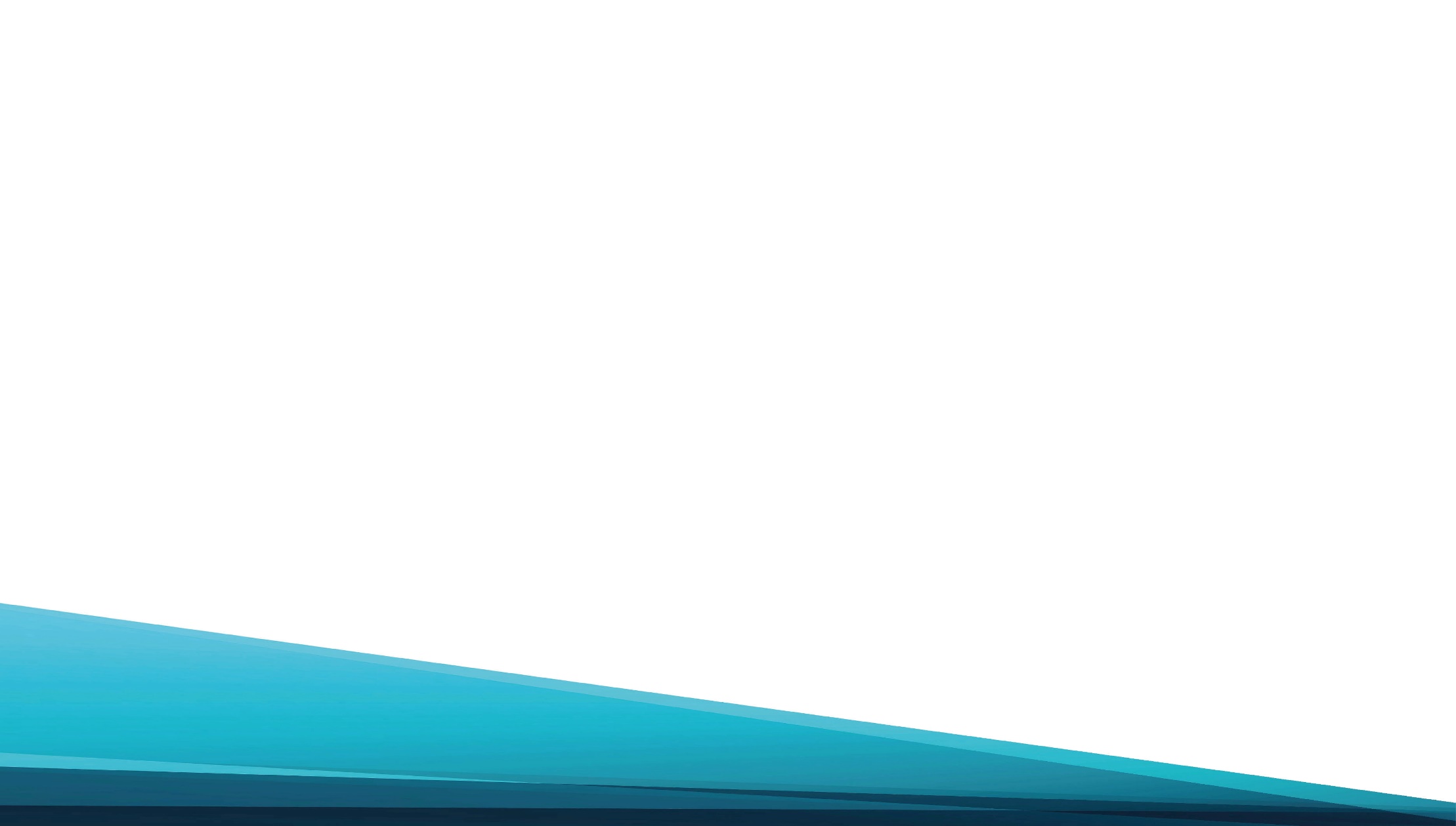 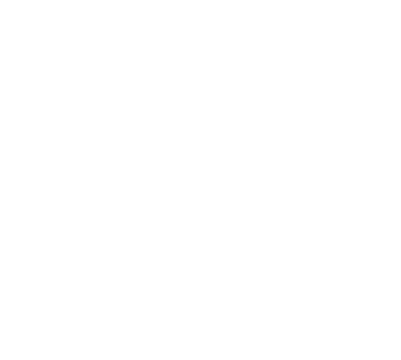 Пусть славный мир 

Здесь многие сердца

Введет по стяг знамения Христа,
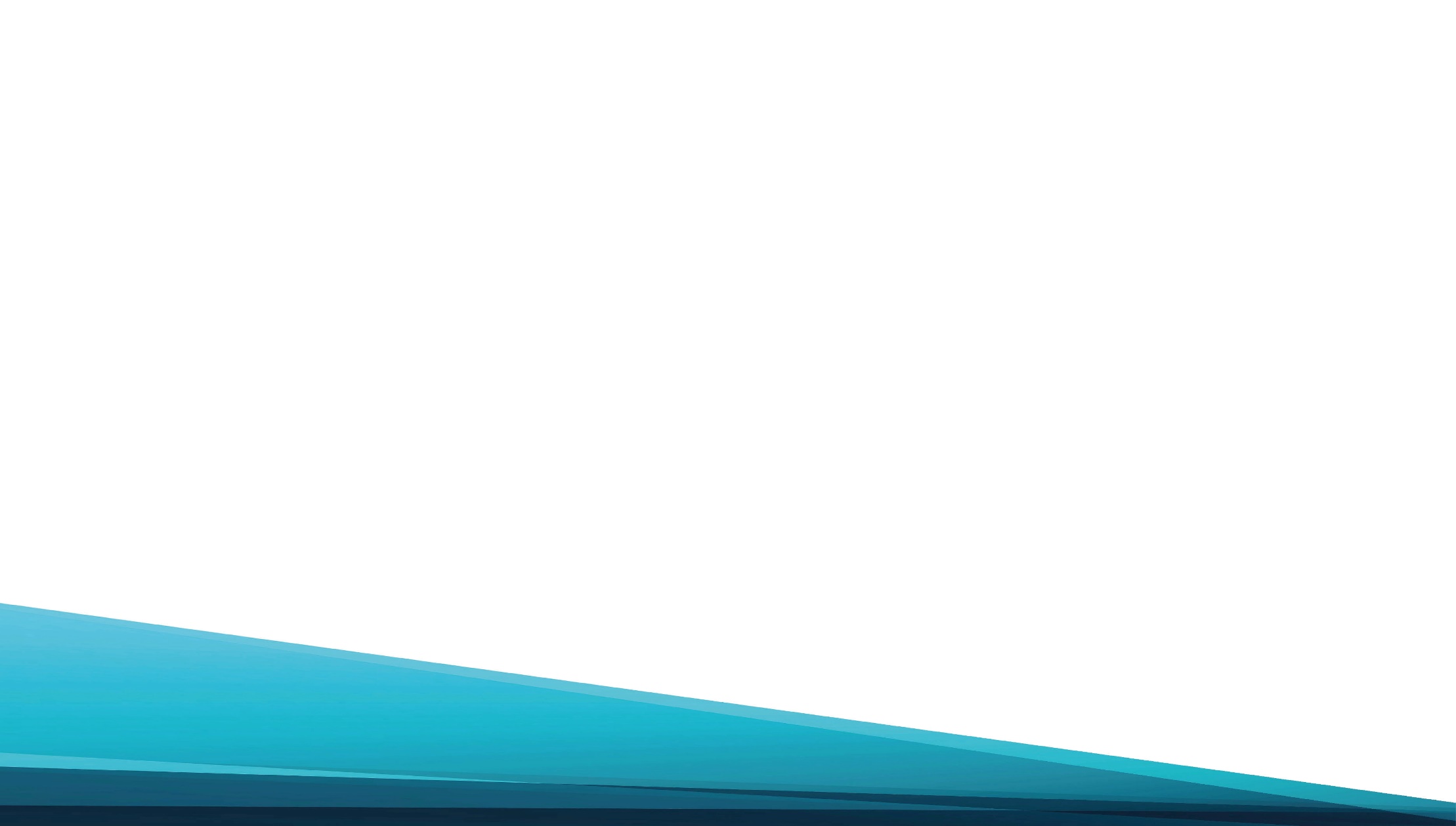 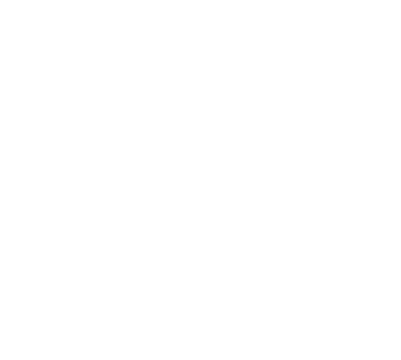 Чтобы творенье 

Помнило Творца,

И славу Вышнему несли уста.
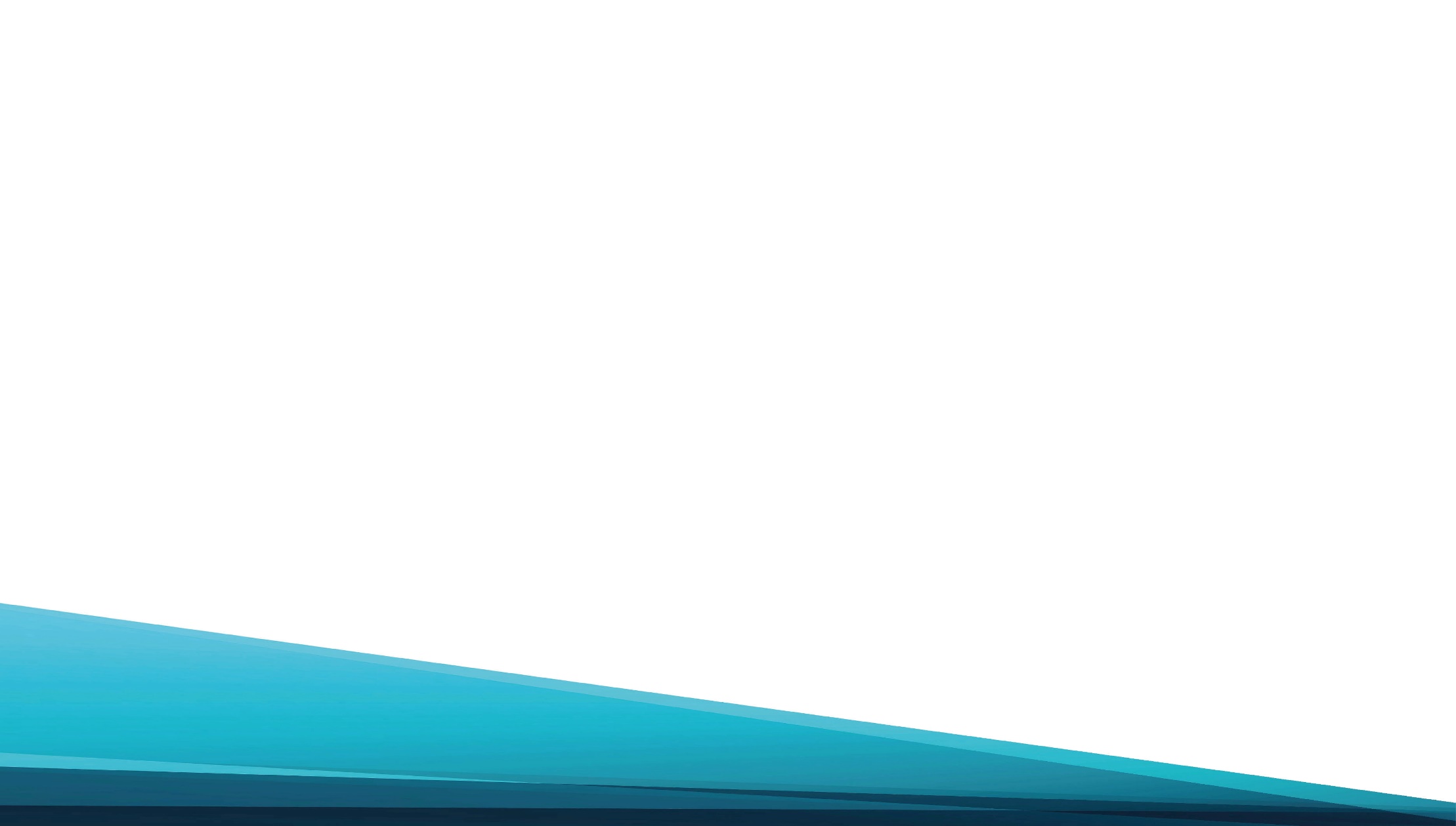 Припев:

Сей день святой – 
Знамение Творца.
И благодатный мир 
Бог льет в сердца,
Бог льет в сердца.
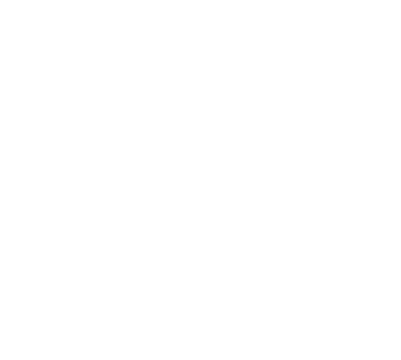